ACTIVIDADES SINÉRGICAS DEL ENTRENAMIENTO DE FUTBOL
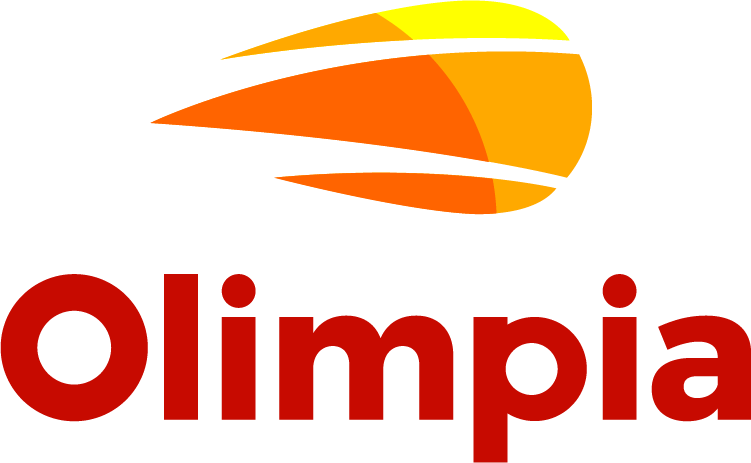 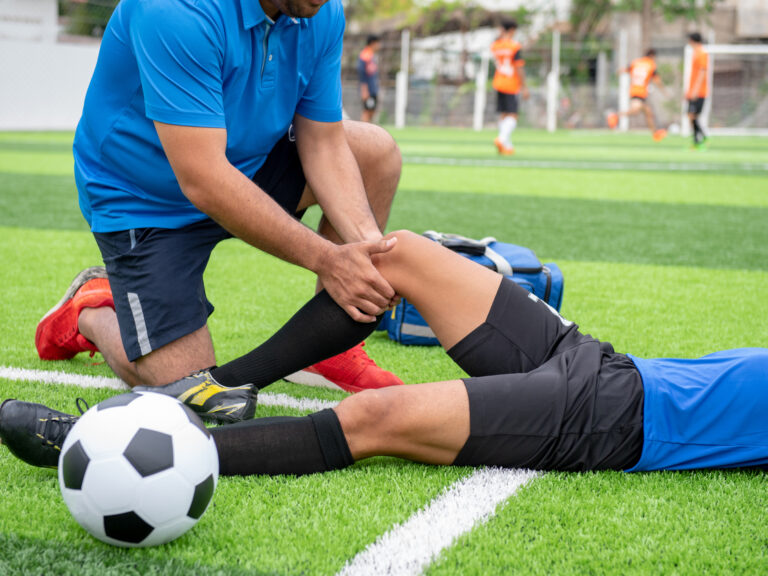 EJERCICIOS DE RECUPERACION - LESIONES
En el fútbol, como en otros deportes, la probabilidad de lesión es bastante alta. Las lesiones relacionadas con el ejercicio pueden ir desde torceduras y esguinces, hasta dolores de espalda. Sin embargo, en el fútbol suelen afectar a las extremidades inferiores, lo que puede presentar problemas y dolencias irremediables o que necesiten intervención quirúrgica.
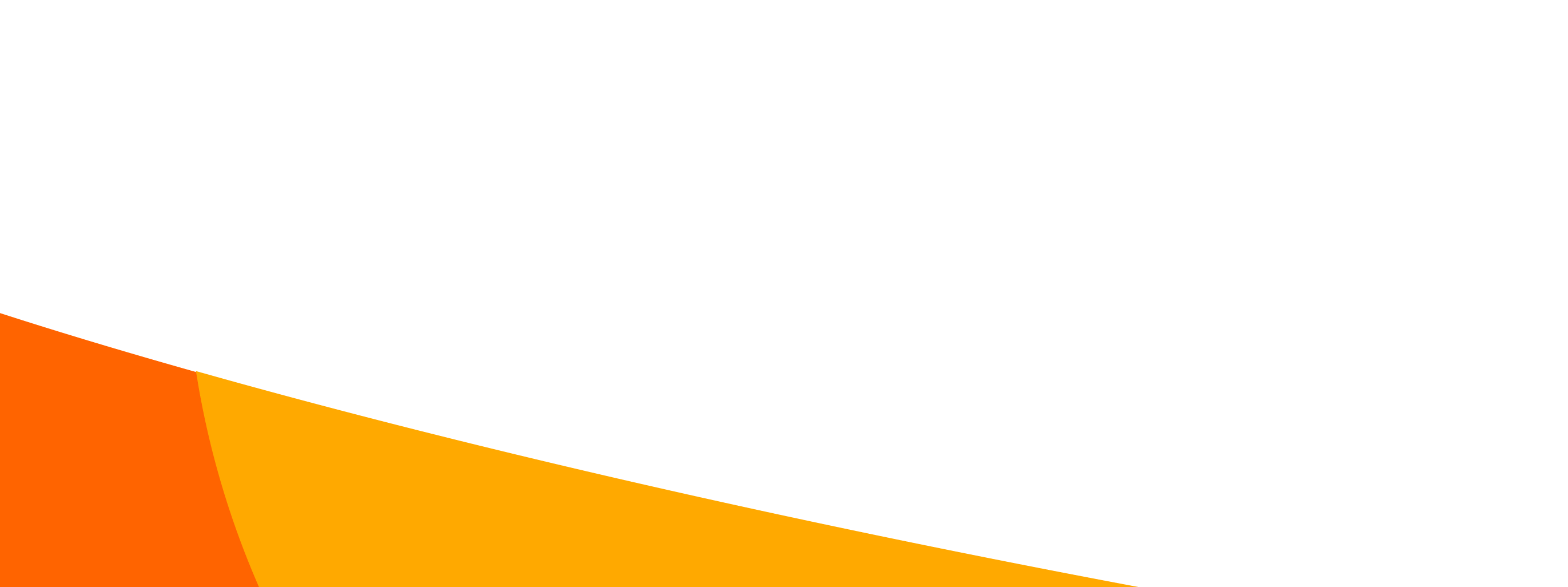 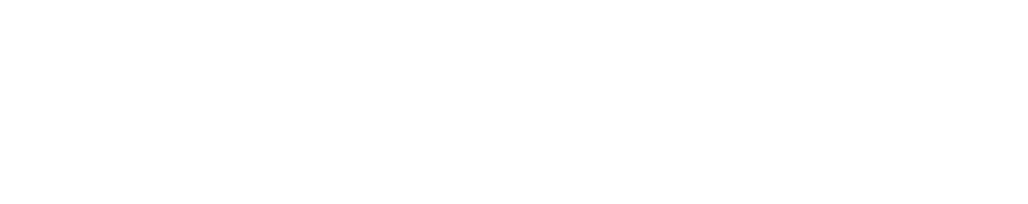 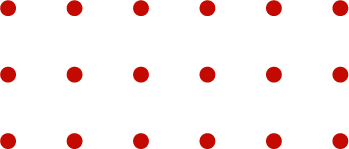 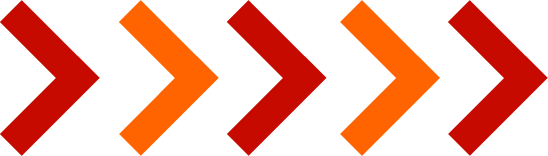 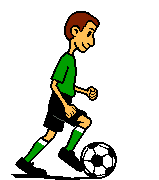 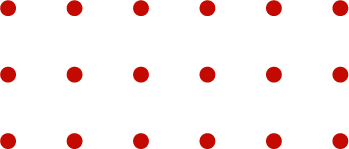 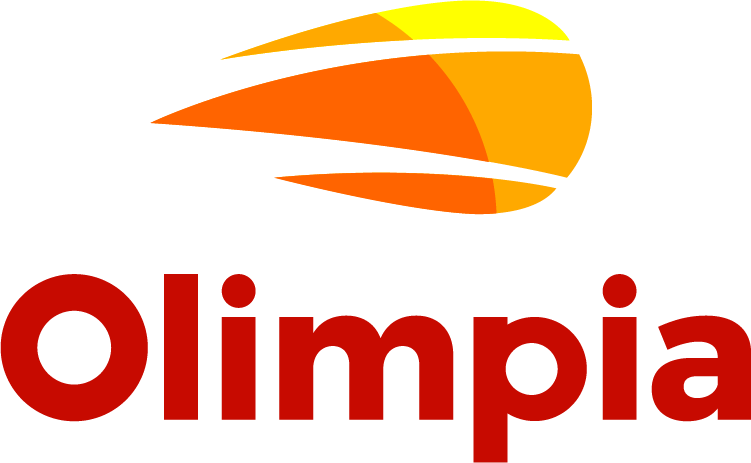 ¿CUÁLES SON LAS 10 LESIONES MÁS COMUNES EN EL FÚTBOL?
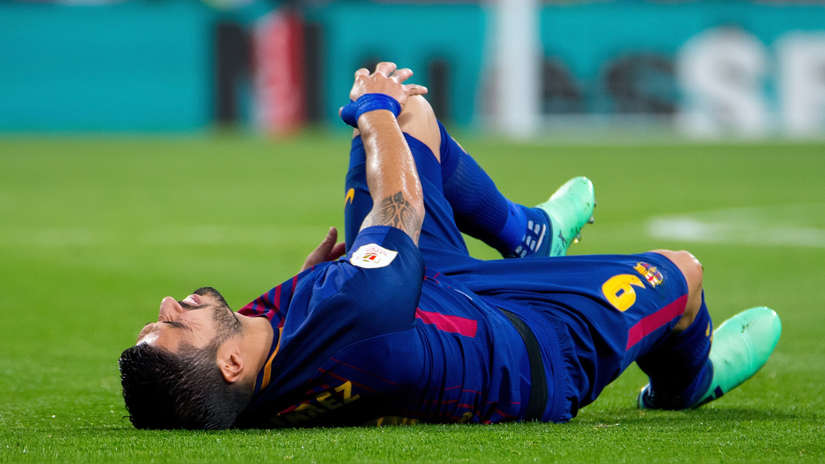 Lesiones más comunes en el fútbol :

Esguinces de tobillo y rodilla.
Roturas de menisco.
Lesiones musculares de gemelo, isquio o aductor.
Tendinitis aquilea.
Tendinitis del aductor.
Osteopatía de pubis.
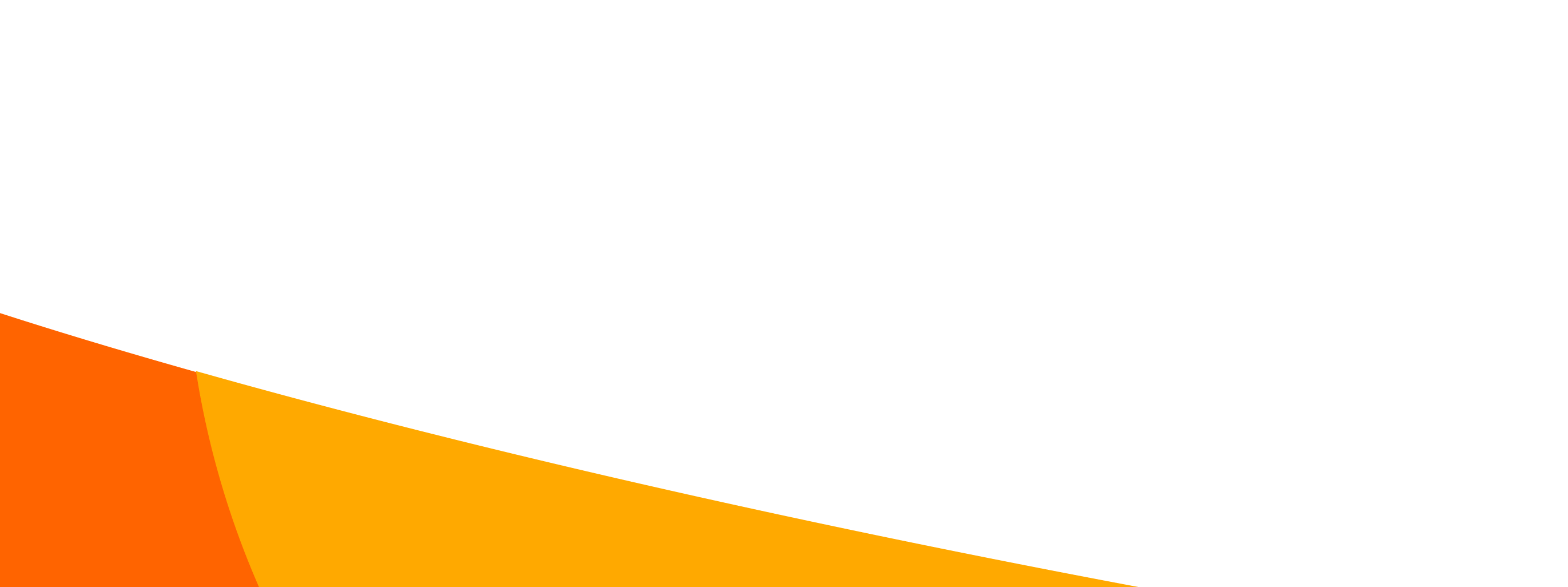 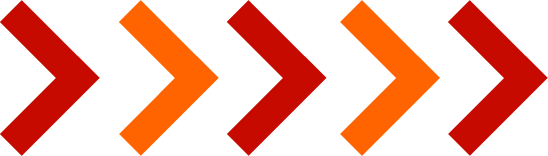 VIDEO INFORMATIVO :
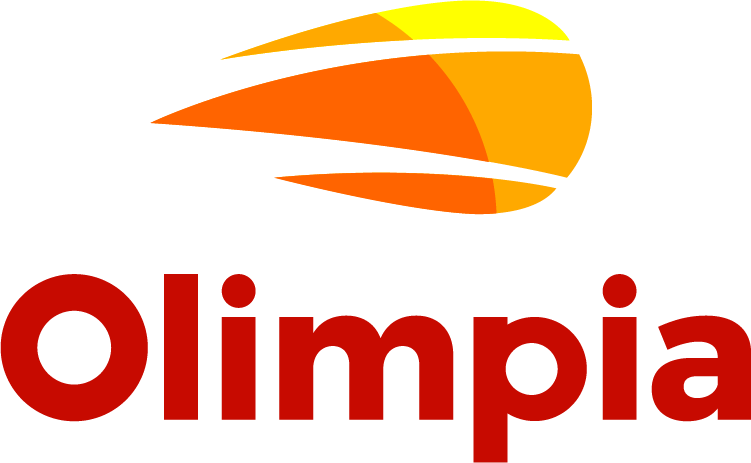 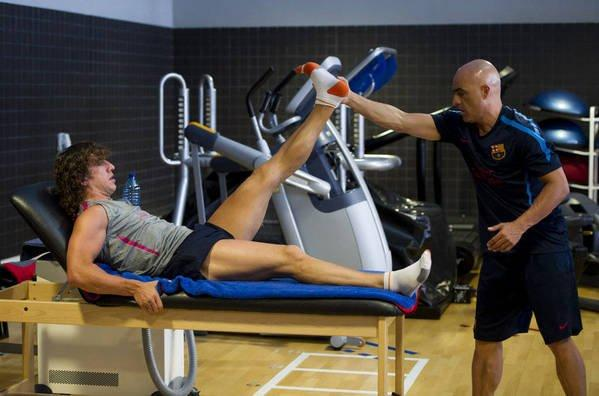 TEXTO
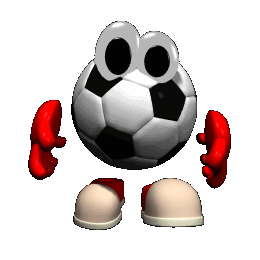 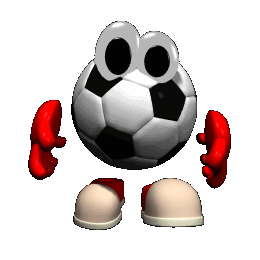 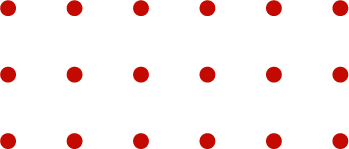 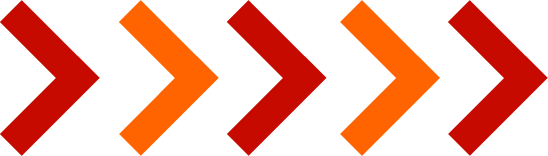 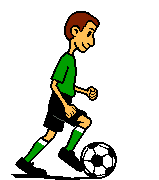 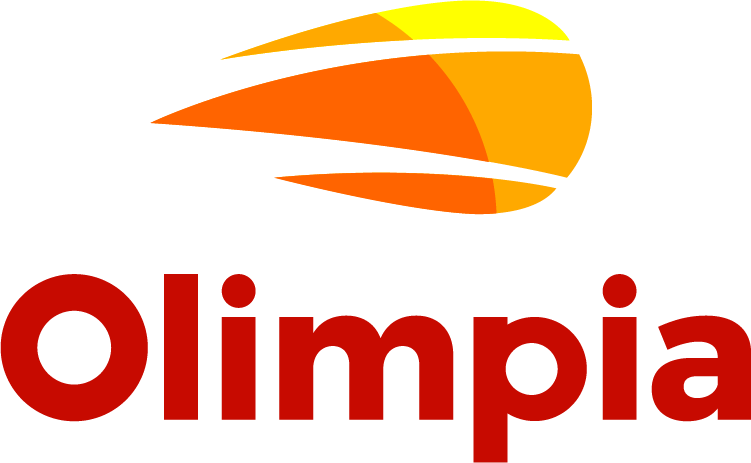 ¿QUÉ HACER PARA RECUPERARSE DESPUÉS DE UN PARTIDO DE FÚTBOL?
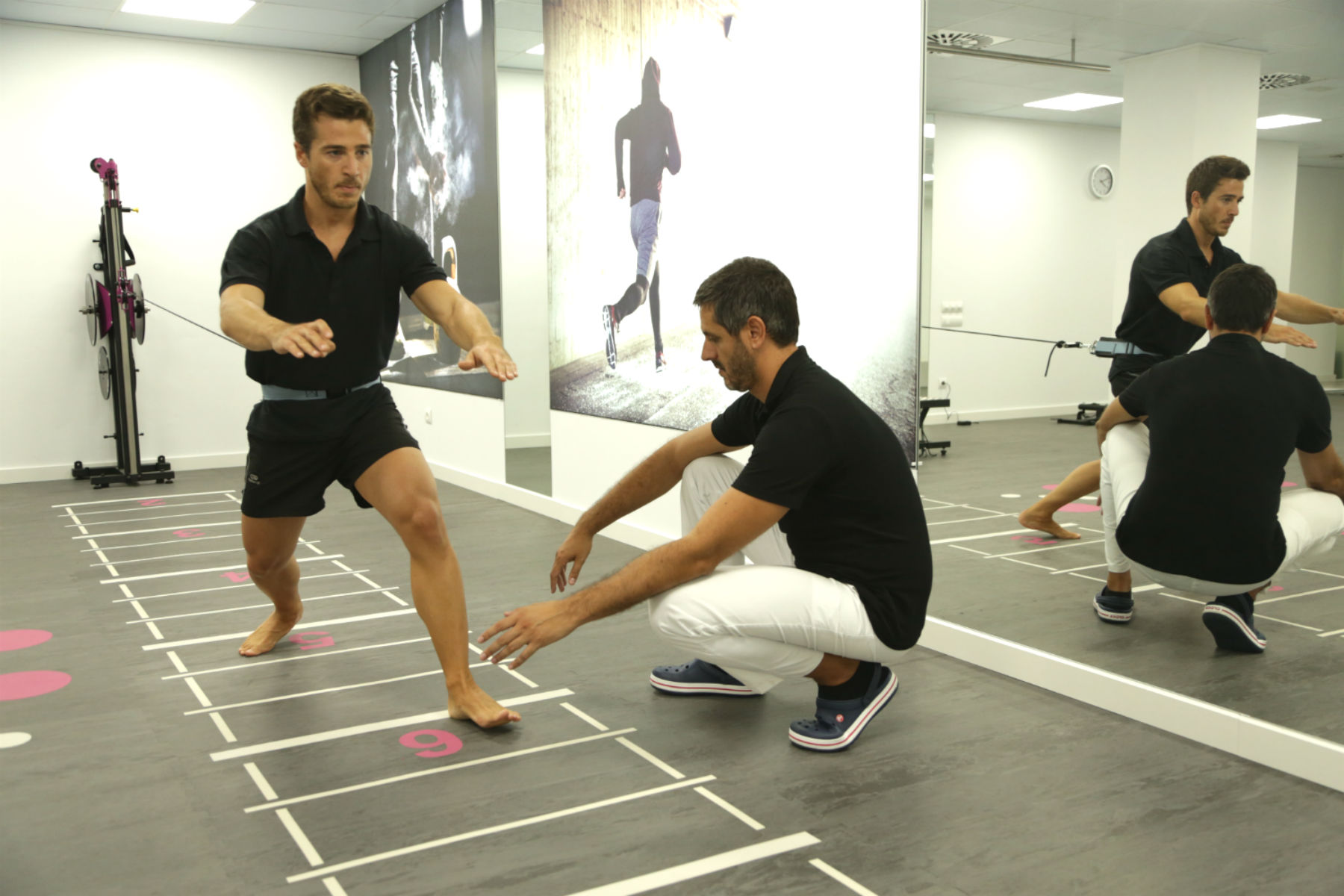 HABLAMOS DE LA RECUPERACIÓN EN FÚTBOL Y LO IMPORTANTE QUE ES COMO MÉTODO PREVENTIVO LESIONAL EN EL FUTBOLISTA Y LA CAPACIDAD QUE TIENE EN LA MEJORA DEL RENDIMIENTO:

RECUPERACIÓN ACTIVA. 
ESTIRAMIENTO. 
MASAJE Y VIBRACIÓN DE CUERPO ENTERO. 
ESTIMULACION ELÉCTRICA NEUROMUSCULAR. 
PRENDAS DE COMPRESIÓN. 
INMERSIÓN EN AGUA FRÍA. 
SUEÑO.
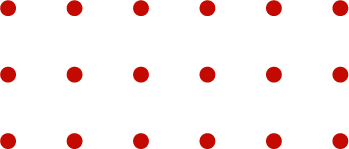 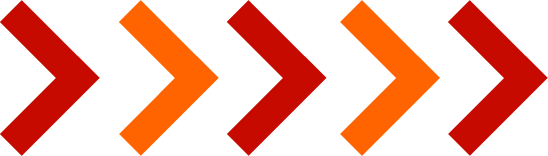 VIDEO INFORMATIVO :
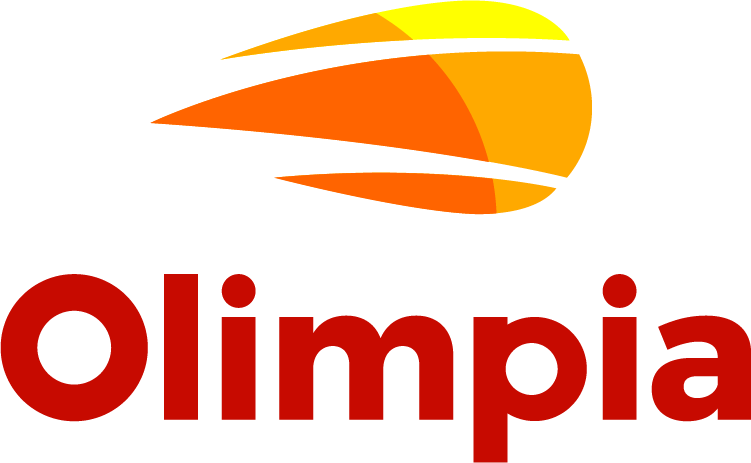 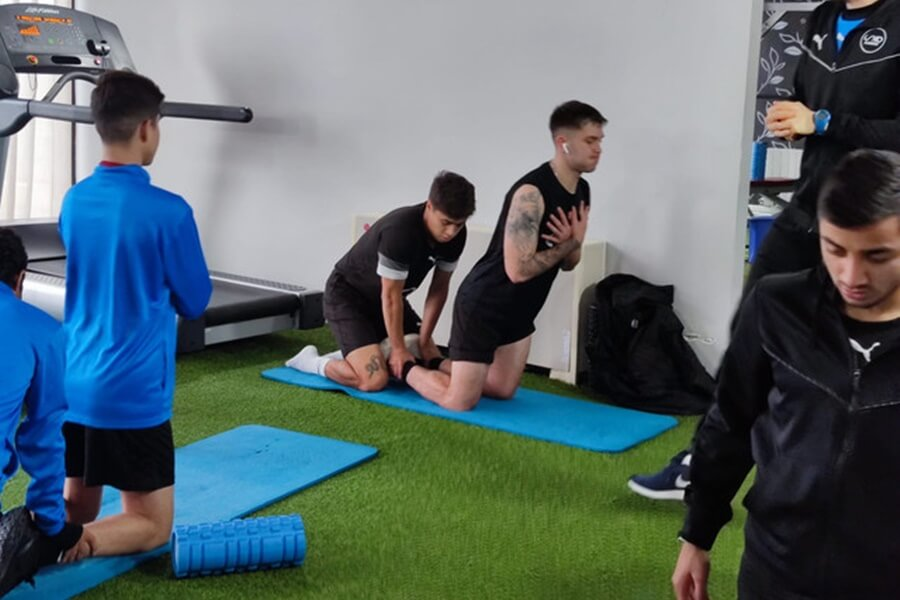 TEXTO
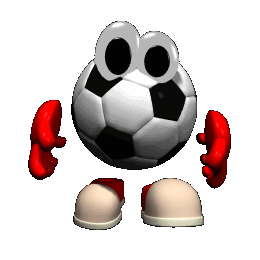 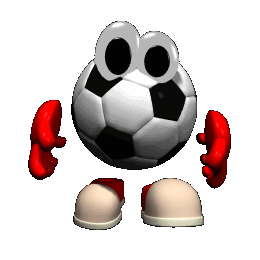 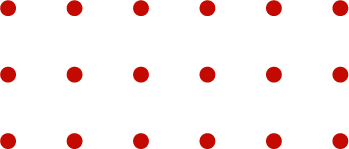 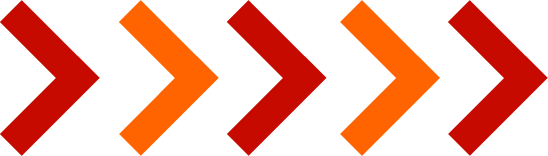 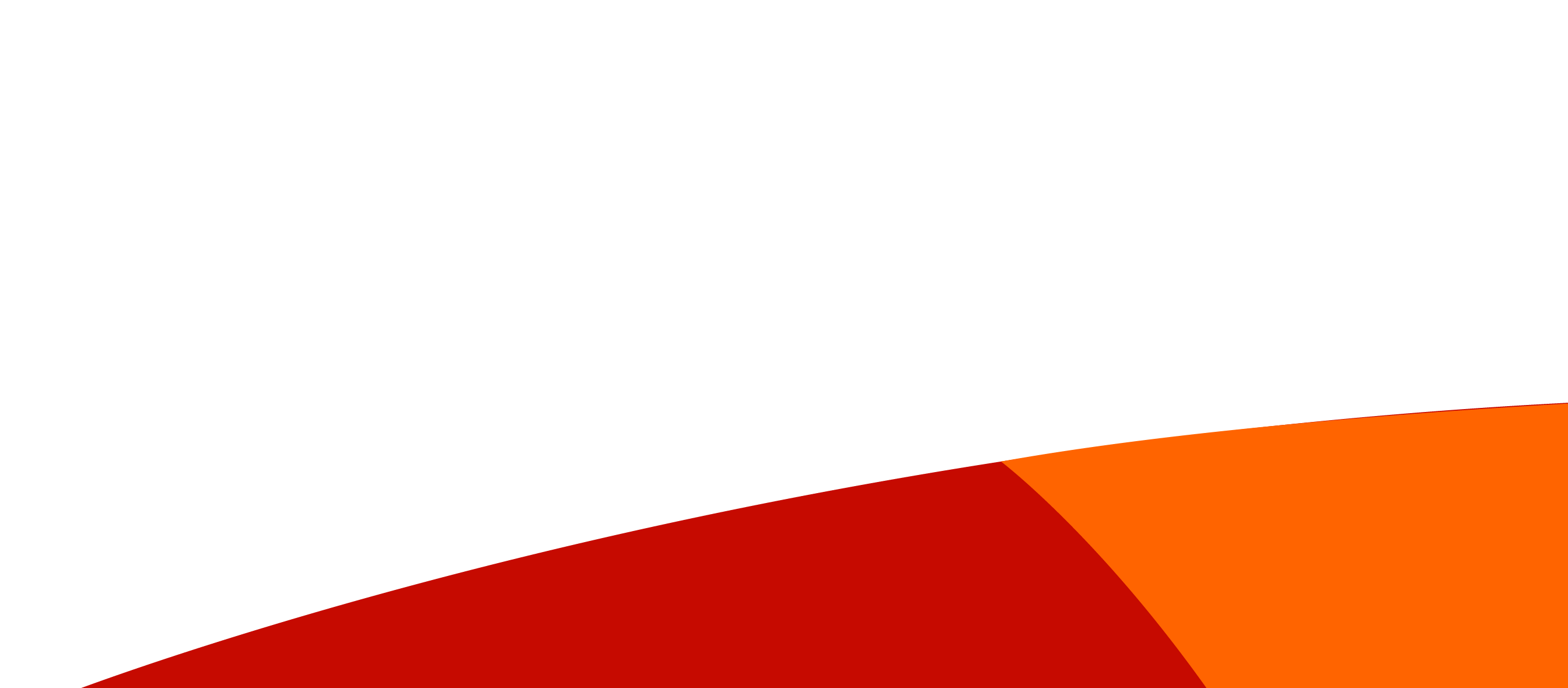 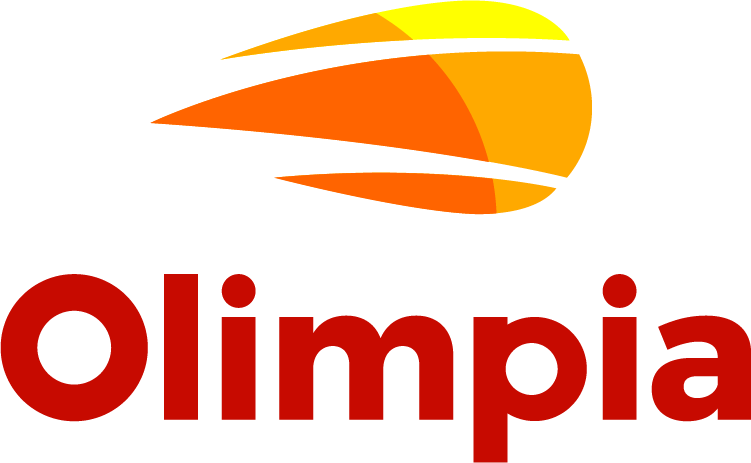 Gracias.
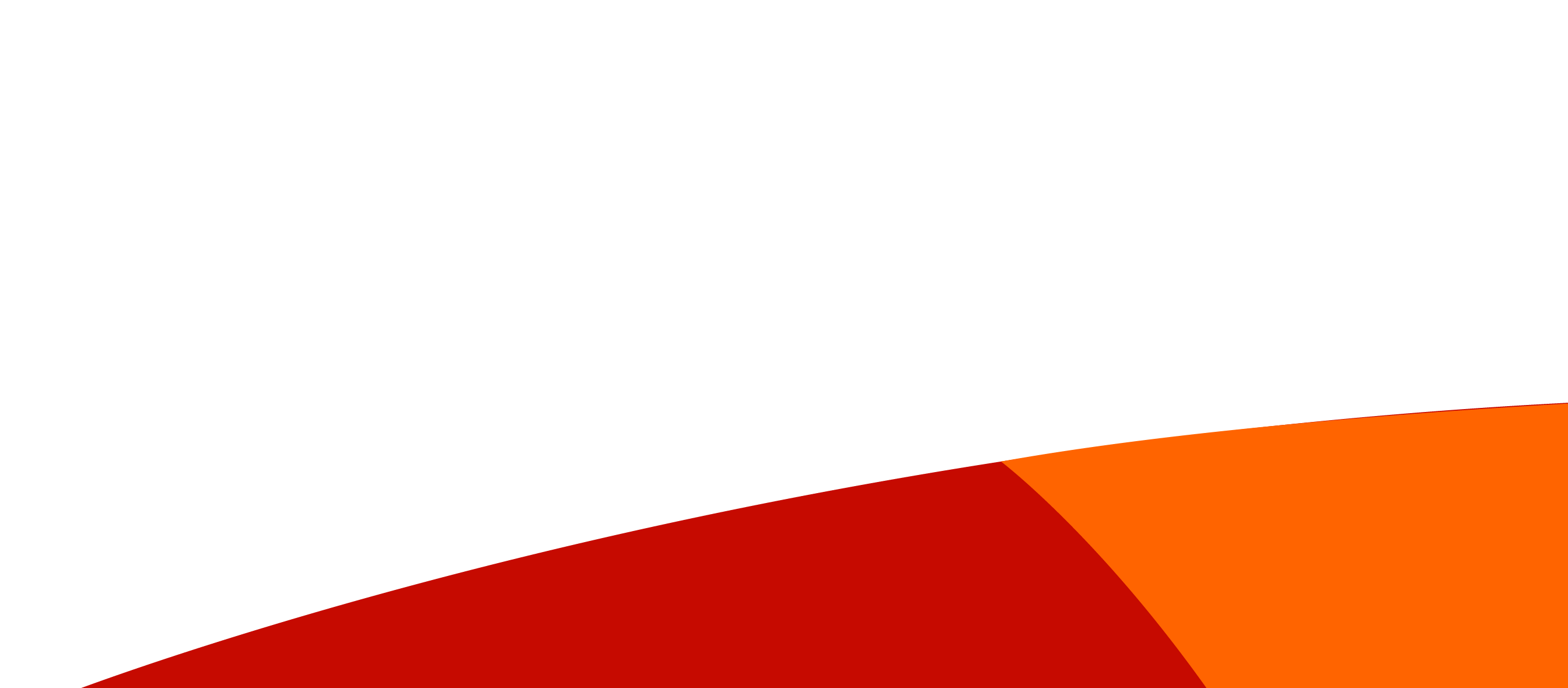 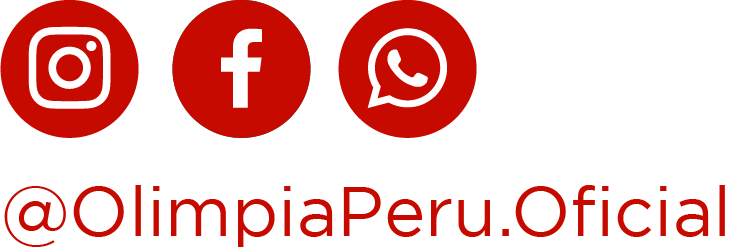 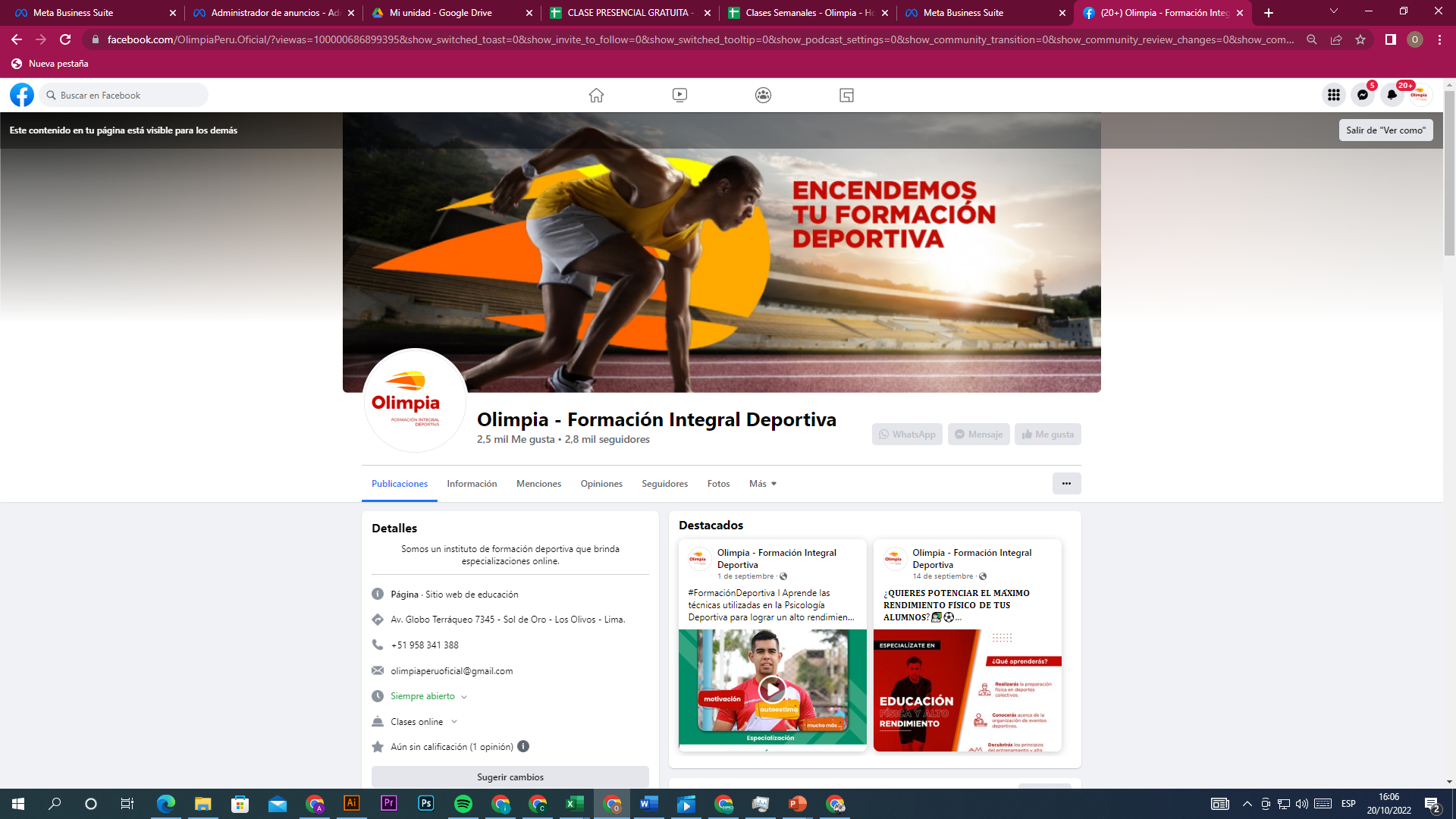 Síguenos en nuestras redes sociales
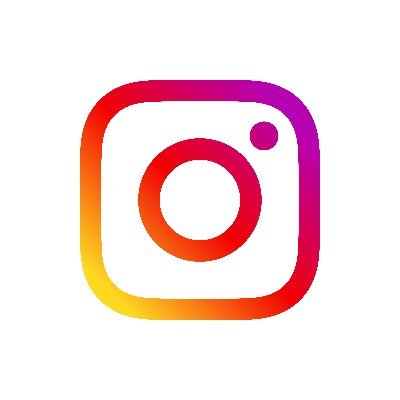 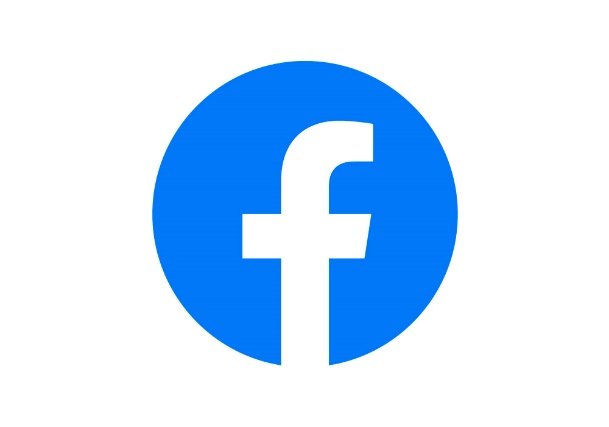 @Olimpia.Oficial